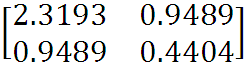 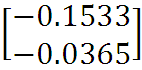 {∆A}  =
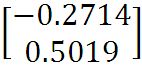 {∆A} =
Remember that 
           a0,j+1 = a0,j + ∆ a0
And    a1,j+1 = a1,j + ∆ a0
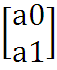 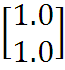 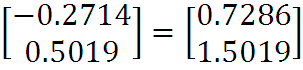 +
=
Shortcomings of Gauss-Newton method:
 Partial derivatives may be hard to evaluate
It may converge slowly
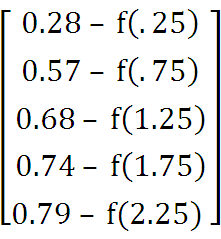 {D} =
=
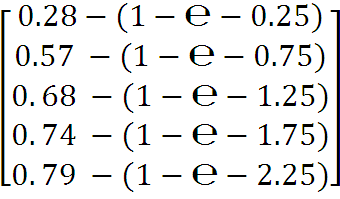 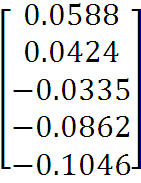 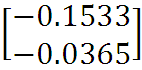 =
[Z0]T2x5{D}5x1 =
Find {∆A} by solving the normal equation :

[[Zj]T2x5[Zj]5x2 ] {∆A} = [Zj]T2x5{D}5x1
One parabola (2nd order polynomial) connects three points.

1st order polynomial (Straight line) connecting two points.
2nd order polynomial (quadratic or parabolic) connecting 3 points.
Third- order polynomial (cubic) connecting 4 points.
Newton’s Divided-Difference interpolating polynomials
Linear Interpolation
It is to connect 2 data points with a straight line by similar triangles:
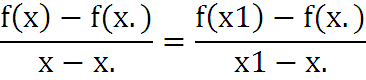 3- It may oscillate widely
4- It may not converge at all
CH-18 Interpolation 

Interpolation is the estimation of intermediate values 
between precise data points.

Polynomial interpolation 
The general formula for an nth-order polynomial is f(x) =a0+a1x +a2x2 + ….. +anxn
There is one nth-order polynomial that fits n+1 point.


Example: Straight line (1st order polynomial) connects two points.
Error Et = 48.3 %
x. = 1 , x1 =4


f1(2)= 0 +
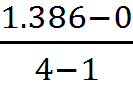 (2-1) = 0.462



Error Et = 33.3 %
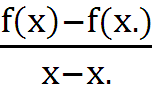 (x-x.)
f1(x)=f(x0)+
linear – interpolation Formula 


The term
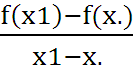 is the slope of the line
connecting the points and is a finite –divided difference approximation of the 1st derivative. The smaller interval (x1-x0), the better the approximation.
Ex: Estimate ln2 by linear interpolation Given ln1=0,ln=6=1.792,ln4=1.386, True value of
ln2=0.693

Solu:f1(x)=f(x0)+
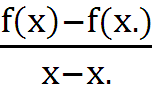 (x-x.) 

x. = 1 , x1 =6


f1(2)= 0 +
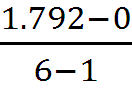 (2-1) = 0.358